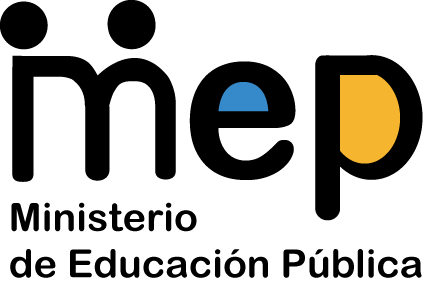 Departamento o Unidad
Informe de Gestión 2019
1
Dirección de Recursos Humanos
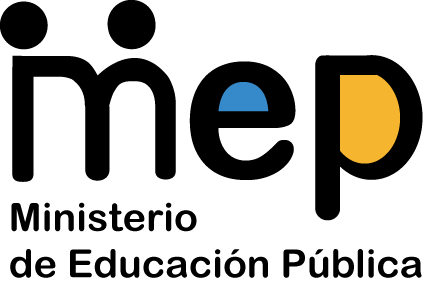 Labor sustantiva:
2
Dirección de Recursos Humanos
Objetivos y resultados
3
Dirección de Recursos Humanos
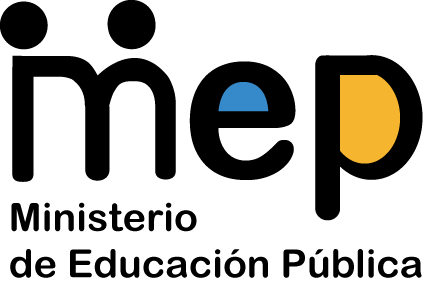 Indicadores y estadísticas de la gestión
4
Dirección de Recursos Humanos
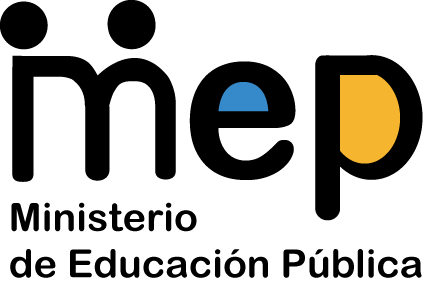 Principales obstáculos por superar
5
Dirección de Recursos Humanos